It’s Grade CheckTime
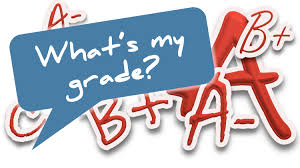 icomets.org
Log Into FocusWeek 3 of the 6 Weeks>>Download Grade Reflection Sheet
10 minutes
[Speaker Notes: Teacher: 10 minutes
 Have students check their grades in focus and fill out the academic action plan.]
Email Your Teacher
Open a Chrome window and type in office365.fwisd.org
Log into your email
Open a new message
Choose one class that you are failing and email the teacher your plan to earn a passing grade by the end of the 3rd 6 weeks. 
If you are not failing, email a different teacher thanking them for their hard work.
[Speaker Notes: 10 min
Total 24 min]
How to log on to your 365 Email
Go to office365.fwisd.org
Log in using your school information with a small change
Username – s(school id)@stu.fwisd.org
Password – Same as your regular log in
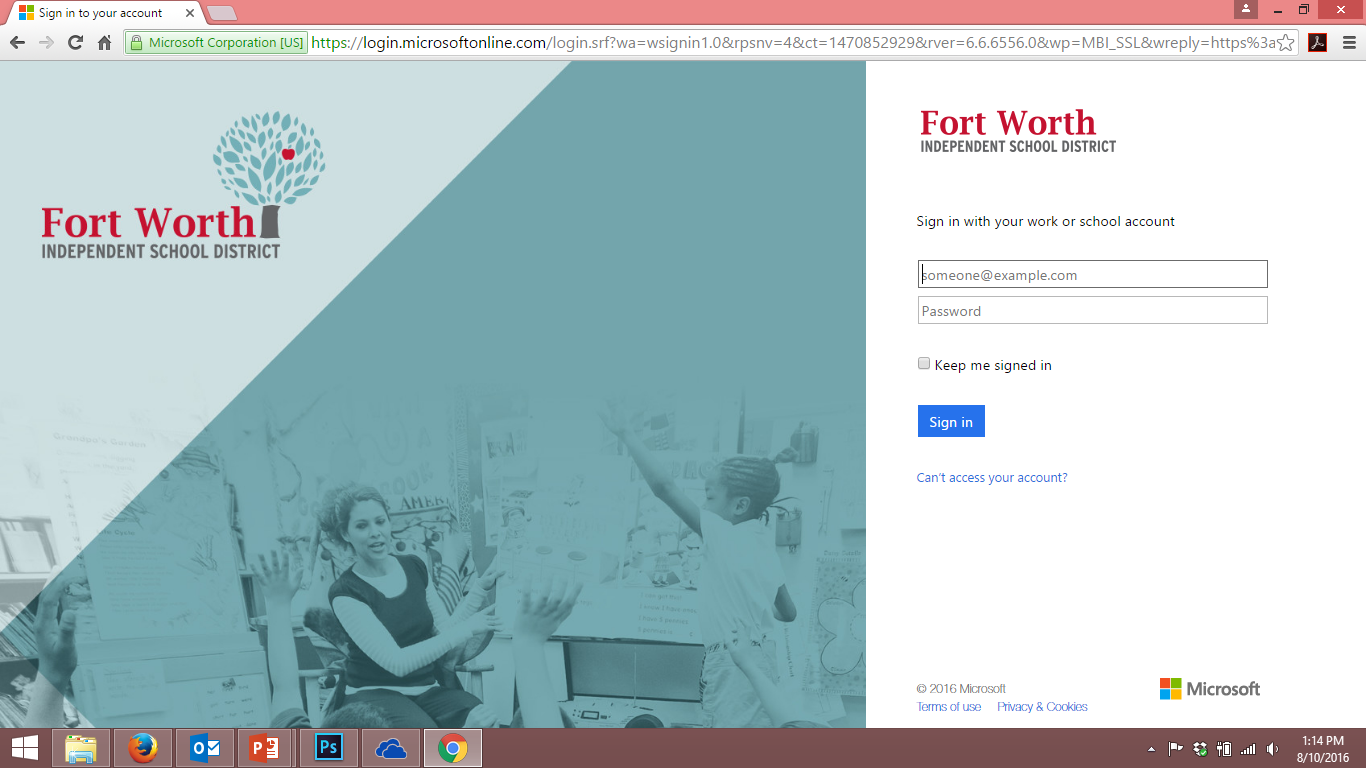 What should my email look like?
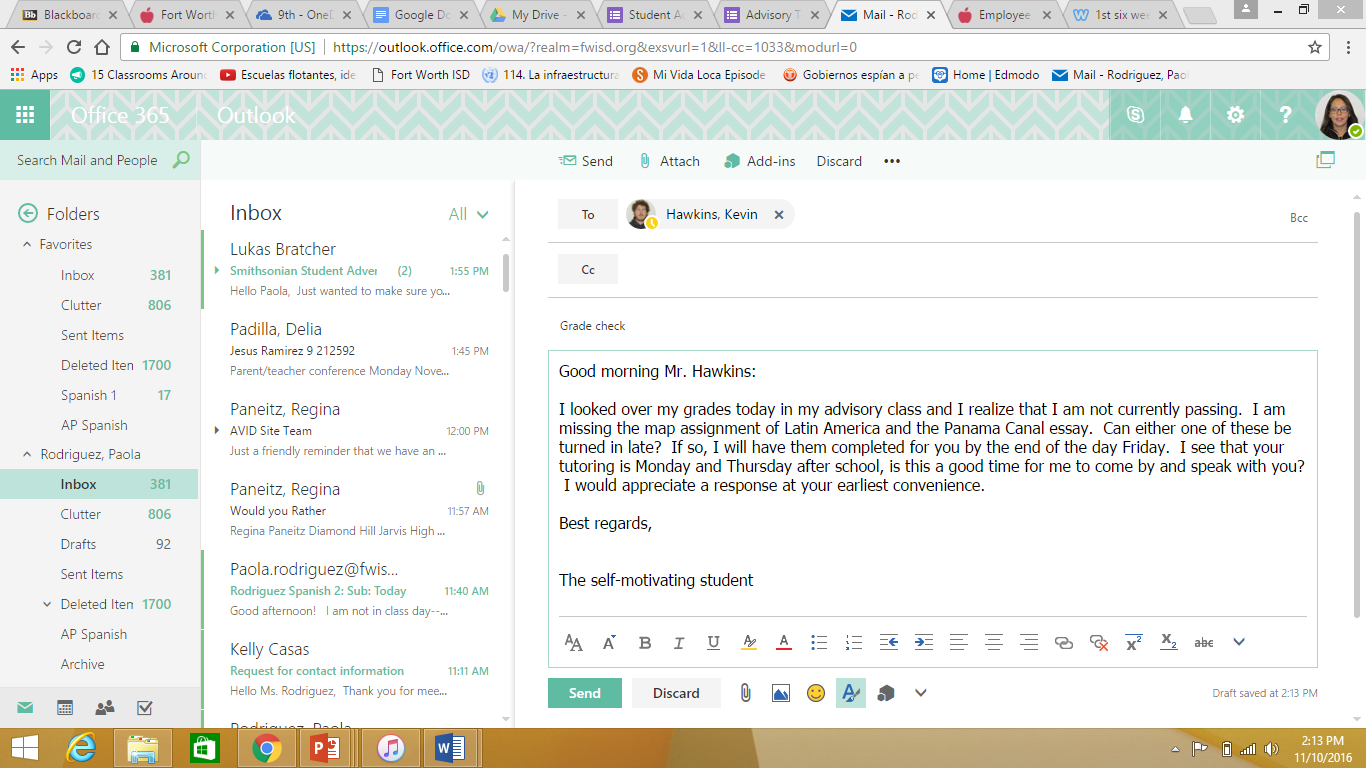 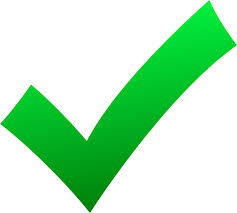 What you need to include in your email…
Subject line is short and to the point
Include a greeting
In the body of your email include:
Your missing assignments specifically
Ask what can be turned in
Your specific plan of when you will turn in the work
How will you follow up
Closing
Compose your Email
Make sure you that you include your advisory teacher in the CC space of the email.
Study Hall
You now have the rest of the period to work on assignments for other classes.